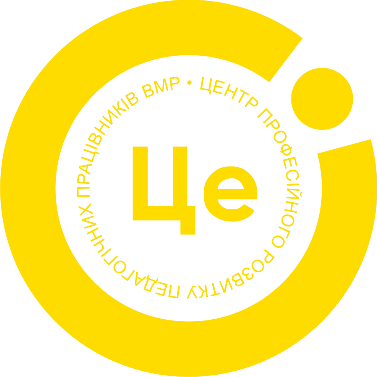 ДЕПАРТАМЕНТ ОСВІТИ ВІННИЦЬКОЇ МІСЬКОЇ РАДИ
ЦЕНТР ПРОФЕСІЙНОГО РОЗВИТКУ ПЕДАГОГІЧНИХ ПРАЦІВНИКІВ 
ВІННИЦЬКОЇ МІСЬКОЇ РАДИ
КОМУНАЛЬНИЙ ЗАКЛАД «ВІННИЦЬКИЙ ФІЗИКО-МАТЕМАТИЧНИЙ ЛІЦЕЙ № 17»
ХІМІЯ В ДІЇ: 
НОВІ ПІДХОДИ ДО НАВЧАННЯ У 2024-2025 НАВЧАЛЬНОМУ РОЦІ
Альона ДІДИК, 
Директор КУ "ЦПРПП ВМР"
Олександр ЯНКАВЕЦЬ, 
вчитель хімії КЗ «ВМФЛ № 17»
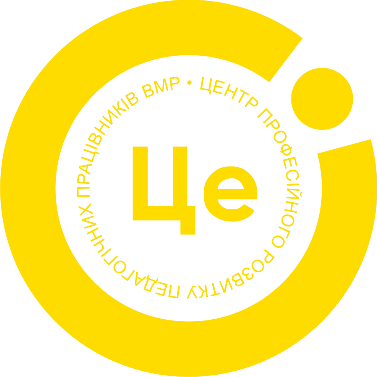 ПИТАННЯ СЕМІНАРУ
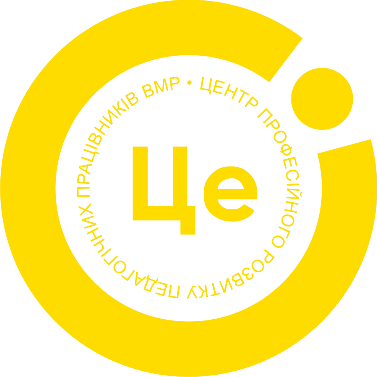 РОЗПОДІЛ ГОДИН
Наказ Міністерства освіти і науки України від 19.02.2021 р. № 235 «Про затвердження типової освітньої програми для 5-9 класів закладів загальної середньої освіти»
https://mon.gov.ua/storage/app/uploads/public/602/fd3/0bc/602fd30bccb01131290234.pdf
Наказ Міністерства освіти і науки України від 09.08.2024 р. № 1120 «Про внесення змін до типової освітньої програми для 5-9 класів закладів загальної середньої освіти»
https://mon.gov.ua/npa/pro-vnesennia-zmin-do-typovoi-osvitnoi-prohramy-dlia-5-9-klasiv-zakladiv-zahalnoi-serednoi-osvity
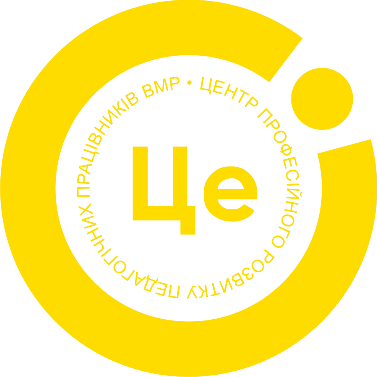 ДІЮЧІ МОДЕЛЬНІ ПРОГРАМИ
1. Модельна навчальна програма «Хімія. 7–9 класи» для закладів загальної середньої освіти (автор Лашевська Г.А.) «Рекомендовано Міністерством освіти і науки України» (наказ Міністерства освіти і науки України від 14.08.2023 р. № 1001)

 2. Модельна навчальна програма «Хімія. 7–9 класи» для закладів загальної середньої освіти (автор Григорович О.В.), «Рекомендовано Міністерством освіти і науки України» (наказ Міністерства освіти і науки України від 27.12.2023 р. № 1575)
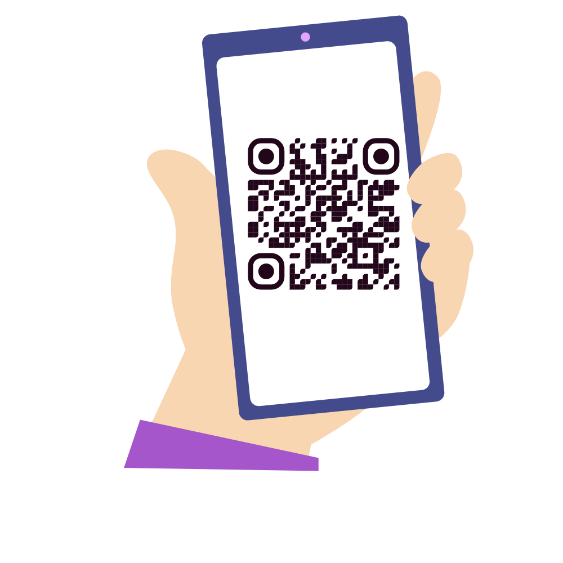 https://mon.gov.ua/storage/app/media/zagalna%20serednya/Navchalni.prohramy/2023/Model.navch.prohr.5- 9.klas/Pryrodnycha.osvitnya.haluz.2023/Khimiya.7-9.klas.
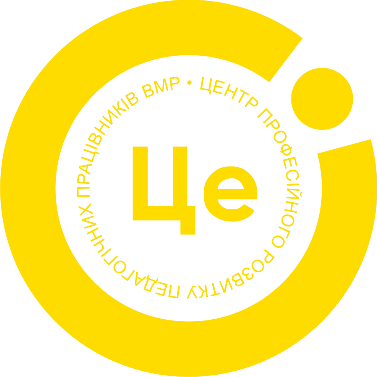 ОСОБЛИВОСТІ МОДЕЛЬНИХ ПРОГРАМ
Модельна навчальна програма «Хімія. 7–9 класи» для закладів загальної середньої освіти (автор Лашевська Г.А.)
!
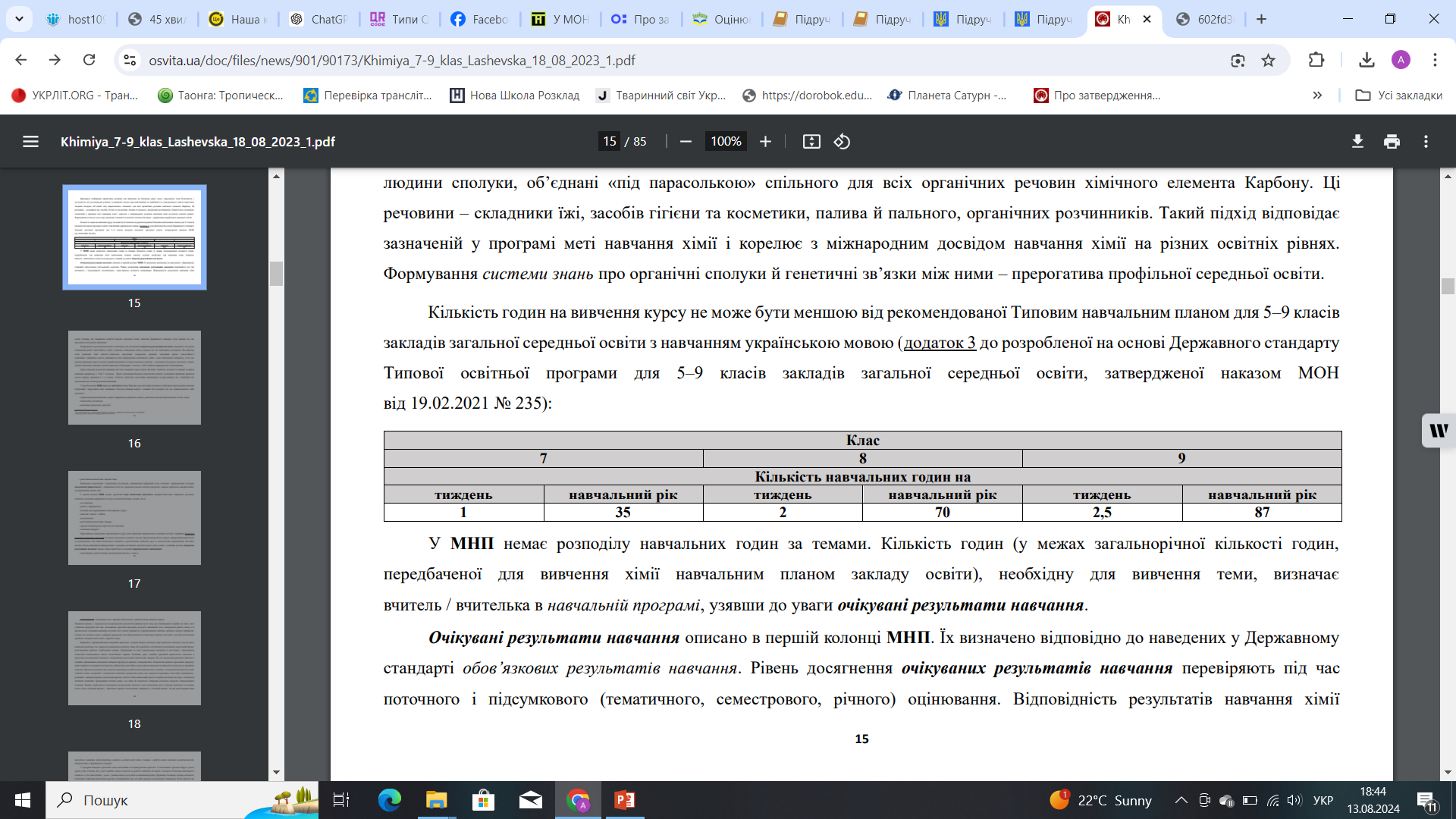 Сторінка 15 Модельної навчальної програми
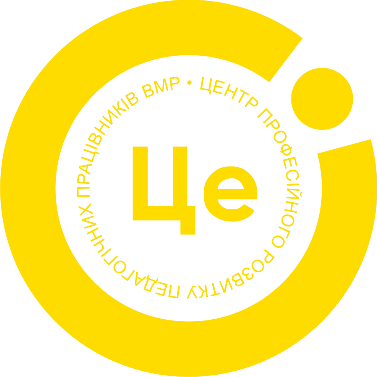 ОСОБЛИВОСТІ МОДЕЛЬНИХ ПРОГРАМИ
Модельна навчальна програма «Хімія. 7–9 класи» для закладів загальної середньої освіти (автор Григорович О.В.)
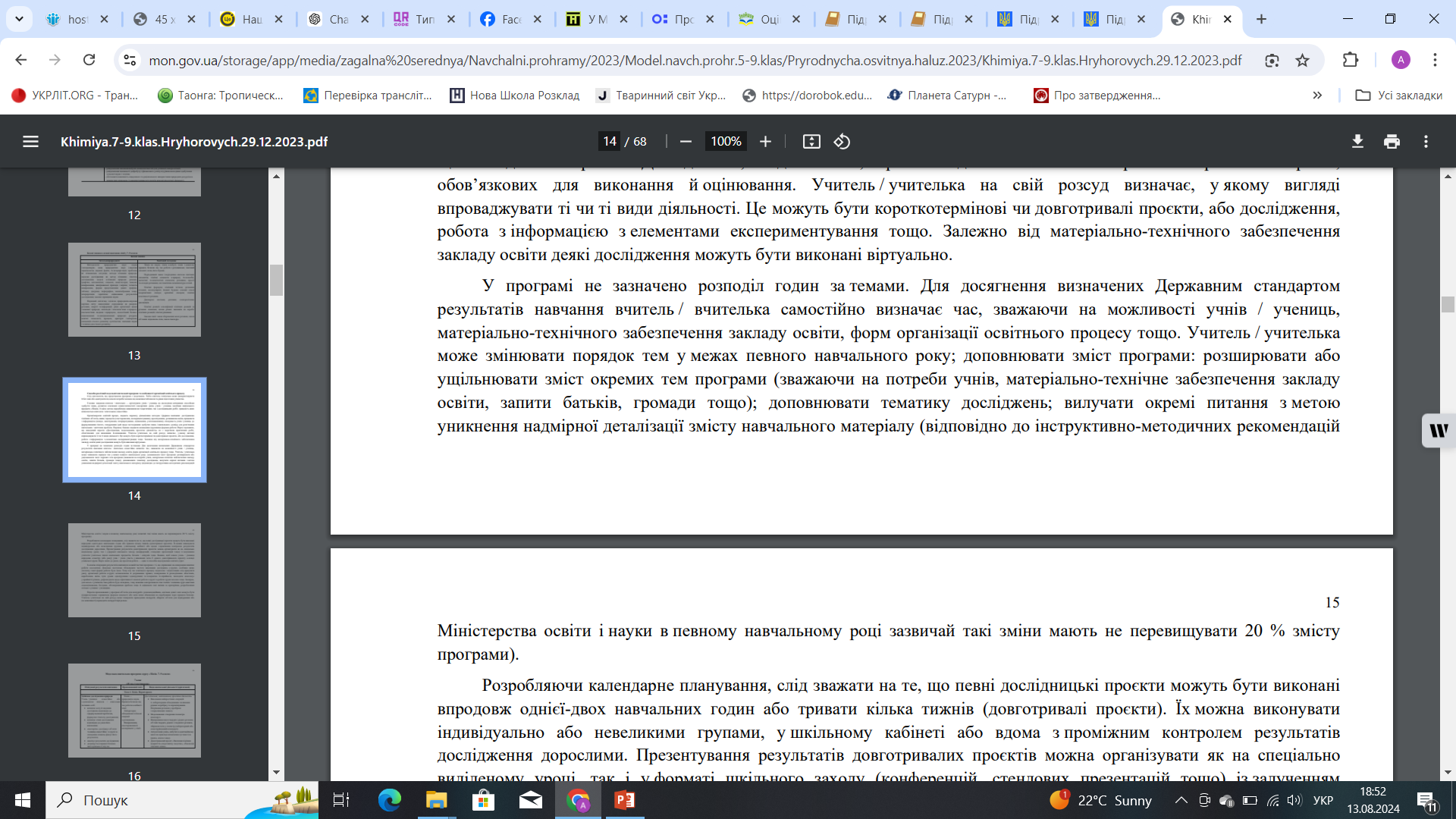 !
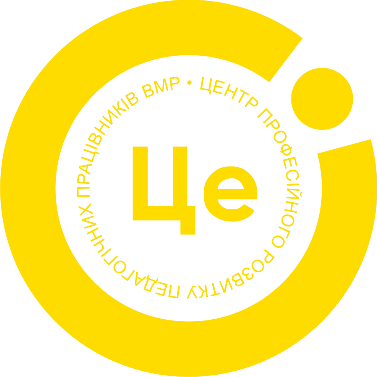 ПІДРУЧНИКИ НУШ ДО ДІЮЧИХ ПРОГРАМ
Модельна навчальна програма «Хімія. 7–9 класи» для закладів загальної середньої освіти (автор Лашевська Г.А.)
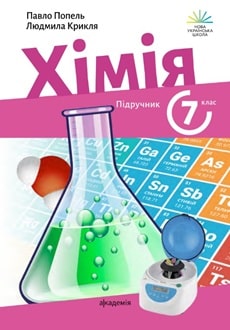 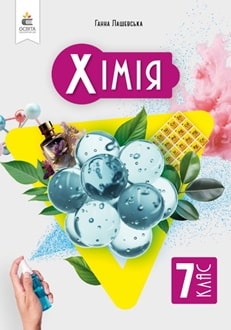 https://shkola.in.ua/311-khimiia-7-klas-lashevska.html
https://shkola.in.ua/312-khimiia-7-klas-popel.html
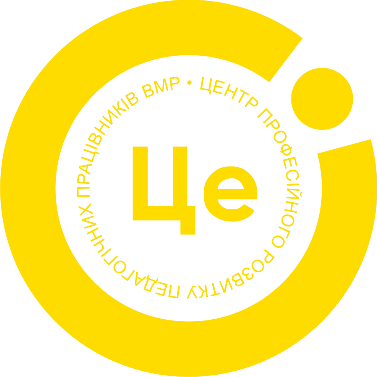 ПІДРУЧНИКИ НУШ ДО ДІЮЧИХ ПРОГРАМ
Модельна навчальна програма «Хімія. 7–9 класи» для закладів загальної середньої освіти (автор Григорович О.В.)
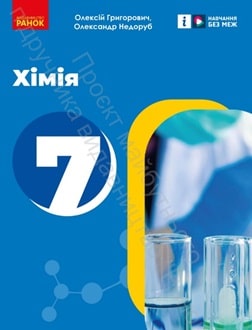 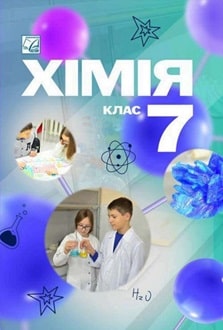 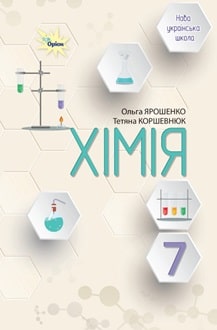 https://shkola.in.ua/1459-khimiia-7-klas-hryhorovych-2015.html
https://shkola.in.ua/3104-khimiia-7-klas-midak.html
https://shkola.in.ua/596-khimiia-7-klas-yaroshenko.html
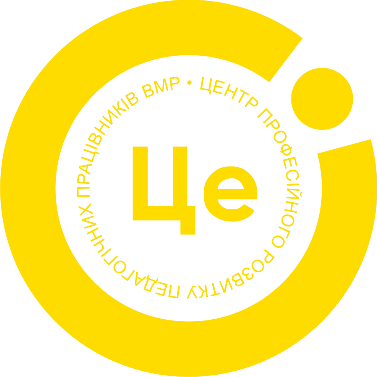 ДОКУМЕНТАЦІЯ ВЧИТЕЛЯ
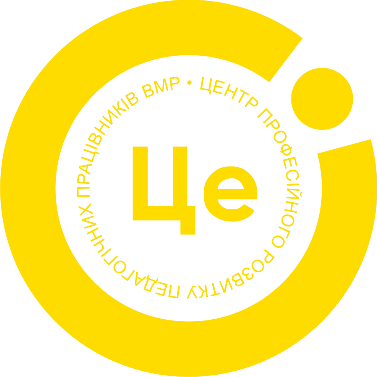 ДОКУМЕНТАЦІЯ ВЧИТЕЛЯ
Календарно-тематичне планування
!
!
! Відсутні в НУШ:
- Демонстраційні /Лабораторні/Практичні роботи
- Самостійні/Тематичні/Контрольні роботи
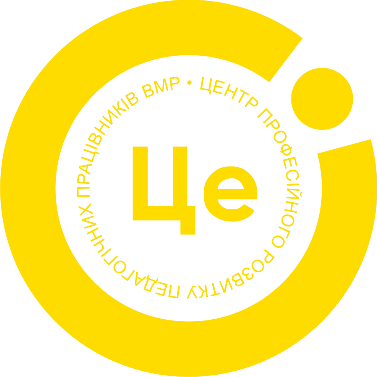 ОЦІНЮВАННЯ ЗДОБУВАЧІВ ОСВІТИ
Про затвердження рекомендацій щодо оцінювання результатів навчання (наказ Міністерства освіти і науки України від 02.08.2024 р. № 1093)
Наказ МОН  “Про затвердження методичних рекомендацій щодо оцінювання навчальних досягнень учнів 5-6 класів, які здобувають освіту відповідно до нового Державного стандарту базової середньої освіти” втрачає чинність (ідеться про наказ №289 від 1 квітня 2022 року).
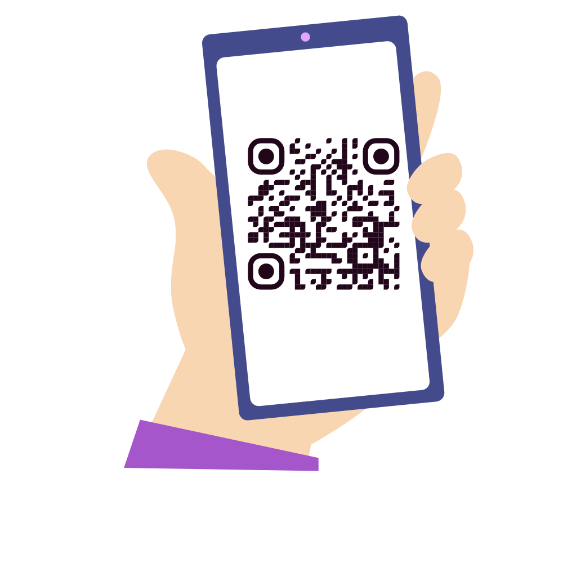 https://mon.gov.ua/npa/pro-zatverdzhennia-rekomendatsii-shchodo-otsiniuvannia-rezultativ-navchannia
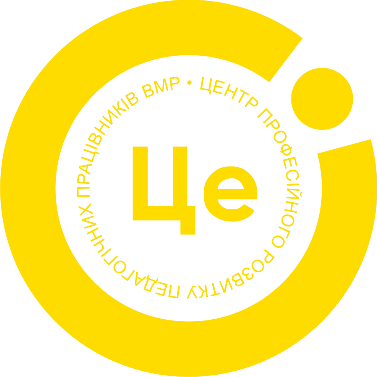 ОЦІНЮВАННЯ ЗДОБУВАЧІВ ОСВІТИ
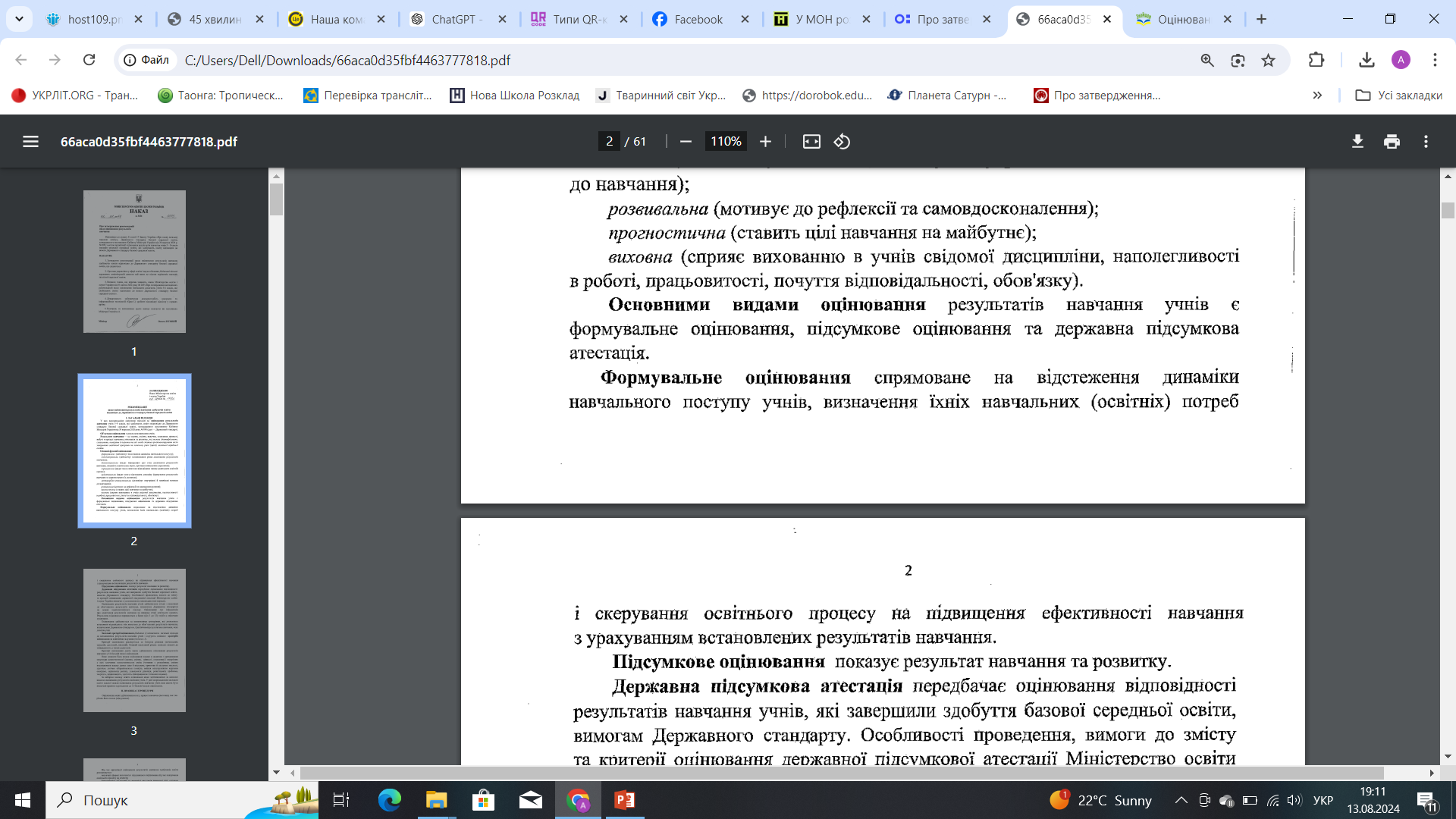 Сторінка 1 Наказу МОН
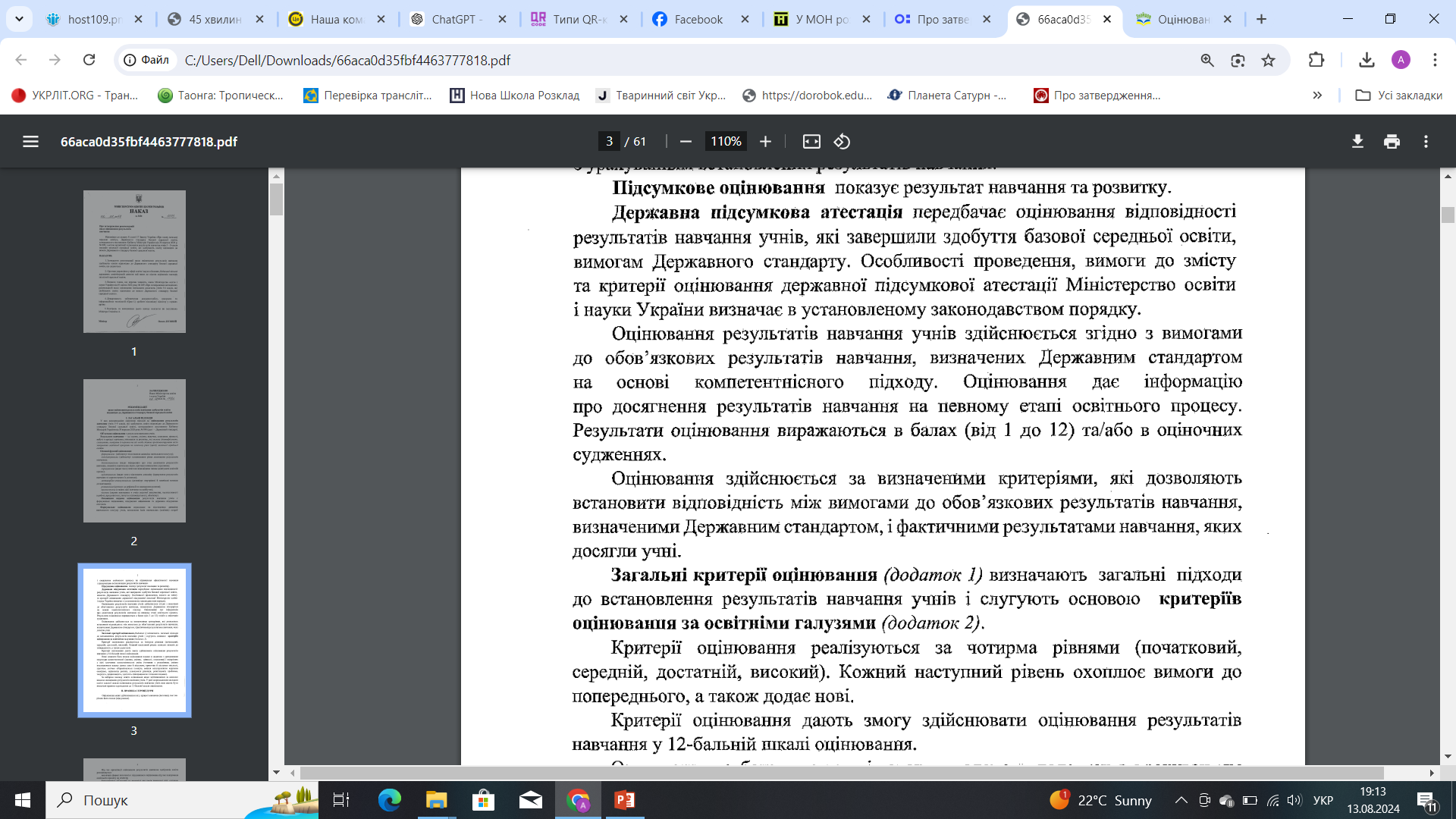 !
Сторінка 2 Наказу МОН
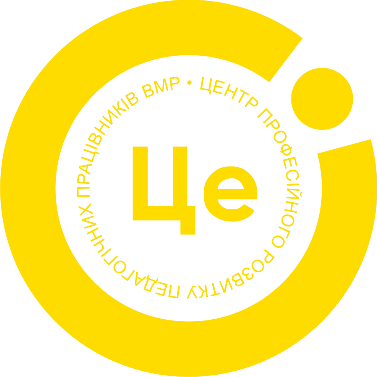 ОЦІНЮВАННЯ ЗДОБУВАЧІВ ОСВІТИ
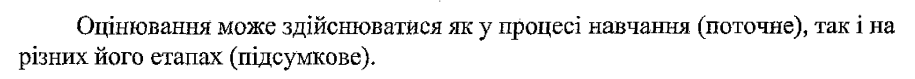 Сторінка 2-3 Наказу МОН
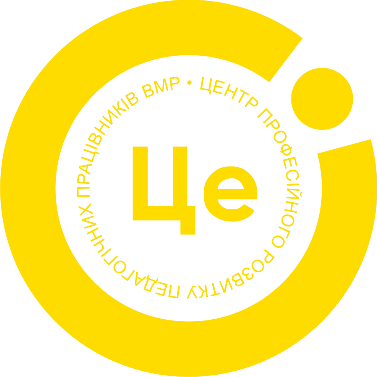 ОЦІНЮВАННЯ ЗДОБУВАЧІВ ОСВІТИ
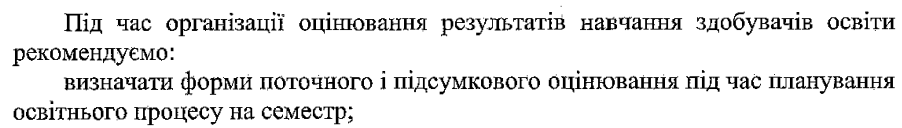 Сторінка 3 Наказу МОН
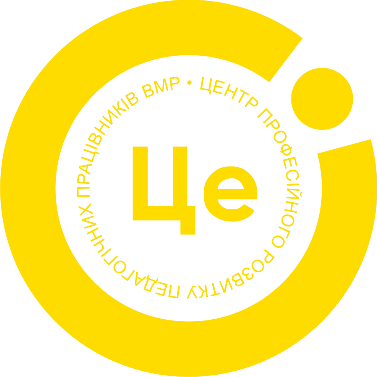 ОЦІНЮВАННЯ ЗДОБУВАЧІВ ОСВІТИ
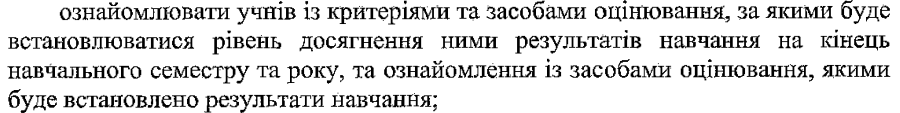 Сторінка 3 Наказу МОН
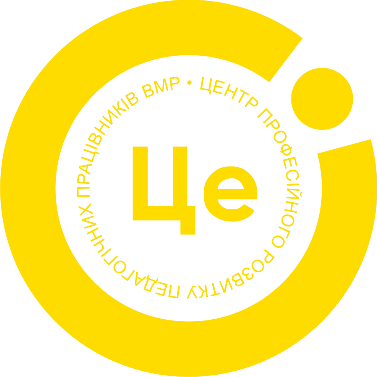 ОЦІНЮВАННЯ ЗДОБУВАЧІВ ОСВІТИ
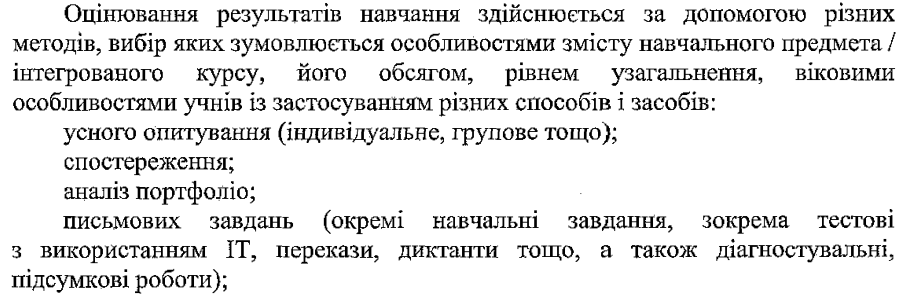 Сторінка 3 Наказу МОН
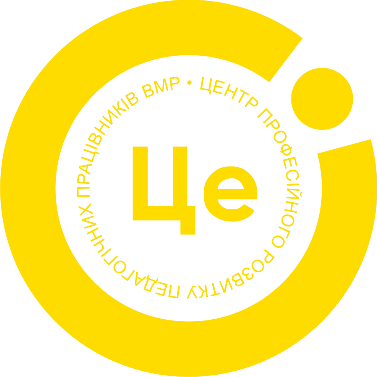 ОЦІНЮВАННЯ ЗДОБУВАЧІВ ОСВІТИ
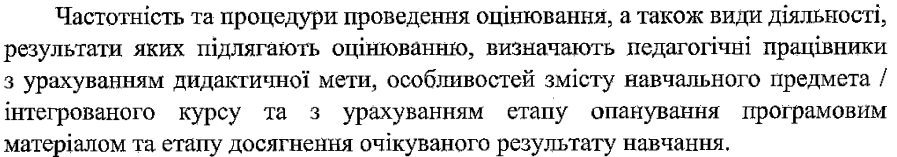 Сторінка 4 Наказу МОН
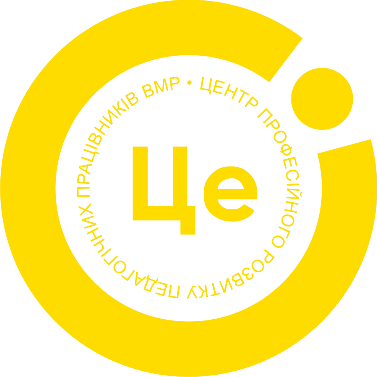 ОЦІНЮВАННЯ ЗДОБУВАЧІВ ОСВІТИ
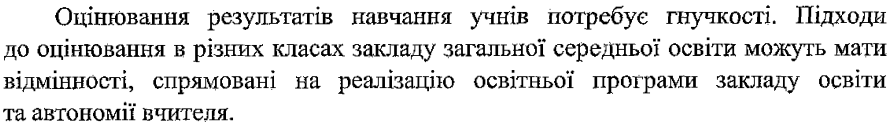 Сторінка 4 Наказу МОН
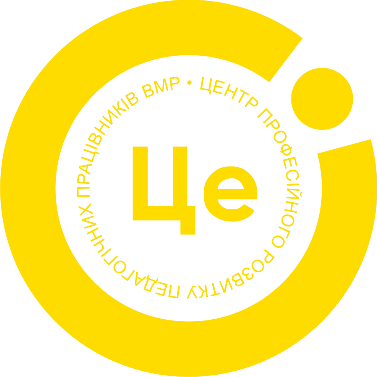 ОЦІНЮВАННЯ ЗДОБУВАЧІВ ОСВІТИ
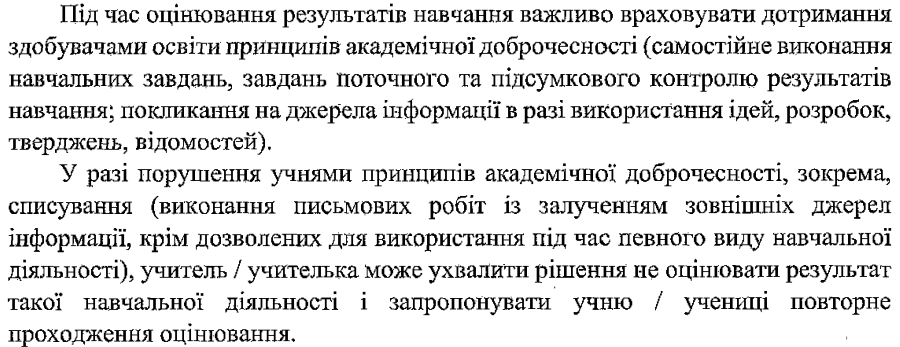 Сторінка 4 Наказу МОН
Положення про академічну доброчесність закладу освіти
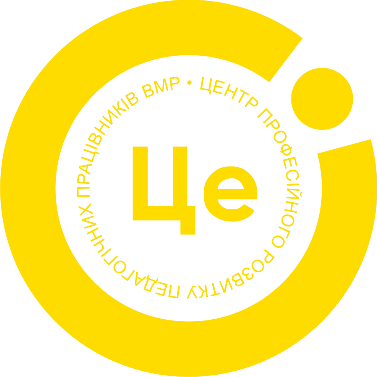 ОЦІНЮВАННЯ ЗДОБУВАЧІВ ОСВІТИ
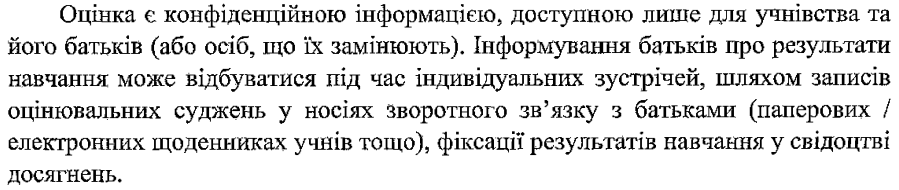 Сторінка 4 Наказу МОН
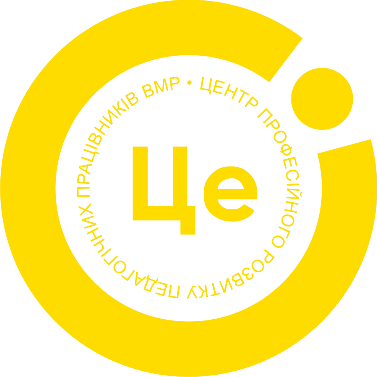 ФОРМУВАЛЬНЕ ОЦІНЮВАННЯ НА УРОКАХ ХІМІЇ
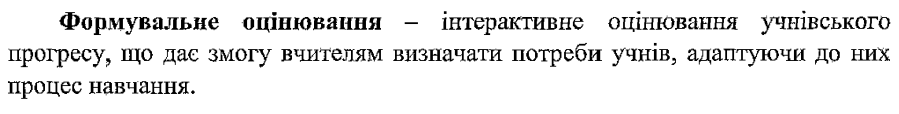 Сторінка 4 Наказу МОН
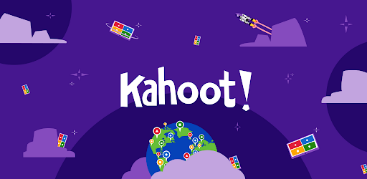 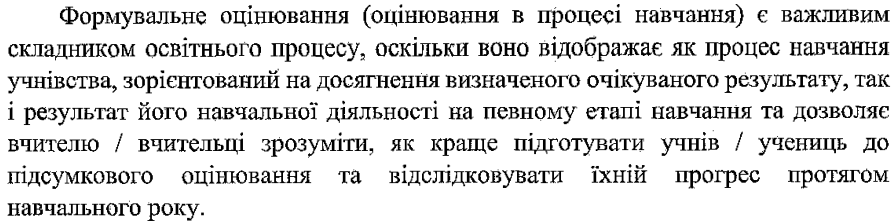 Сторінка 5 Наказу МОН
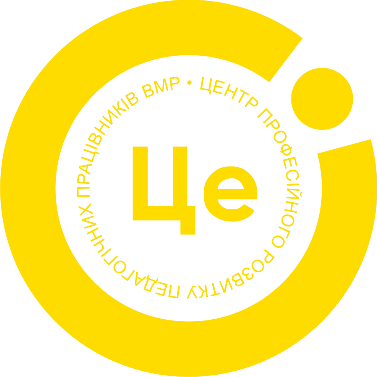 ФОРМУВАЛЬНЕ ОЦІНЮВАННЯ НА УРОКАХ ХІМІЇ
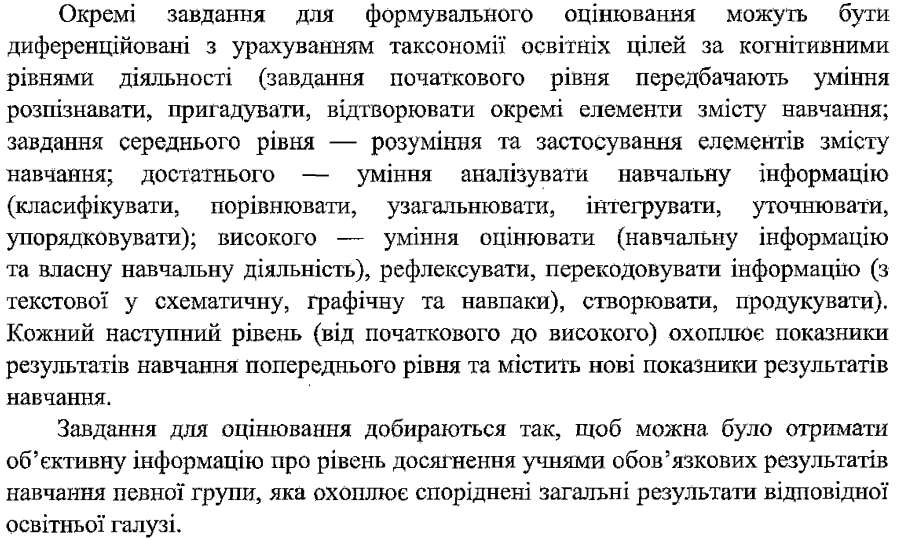 Сторінка 5 Наказу МОН
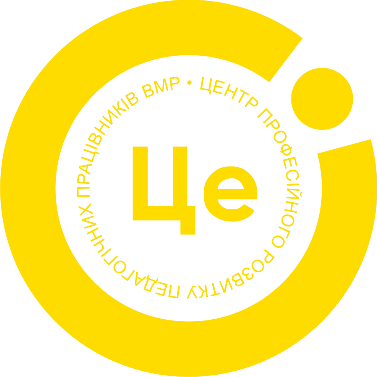 ФОРМУВАЛЬНЕ ОЦІНЮВАННЯ НА УРОКАХ ХІМІЇ
Хімія – наука про речовини, їх властивості та перетворення
Що таке хімія?
Хімія – наука про речовини, їх властивості та перетворення. Вона досліджує, з яких частин складаються різні речовини, як ці частини взаємодіють між собою, і як одна речовина може перетворюватися на іншу. Наприклад, сіль розчиняється у воді або як метал іржавіє, тут ми бачимо процеси, які вивчає хімія.
Що таке хімія?
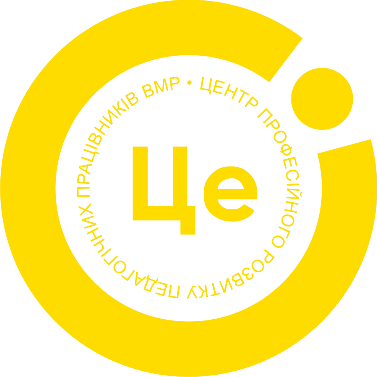 ФОРМУВАЛЬНЕ ОЦІНЮВАННЯ НА УРОКАХ ХІМІЇ
Хімія – наука про речовини, їх властивості та перетворення. Основна мета хімії – зрозуміти, як і чому речовини взаємодіють одна з одною, а також які нові речовини можуть утворюватися в результаті таких взаємодій.
Що таке хімія?
Хімія – наука про речовини, їх властивості та перетворення. Вона досліджує, як різні елементи і сполуки взаємодіють один з одним, що відбувається на атомному і молекулярному рівнях, і як ці взаємодії можуть бути використані для створення нових матеріалів та технологій
Що таке хімія?
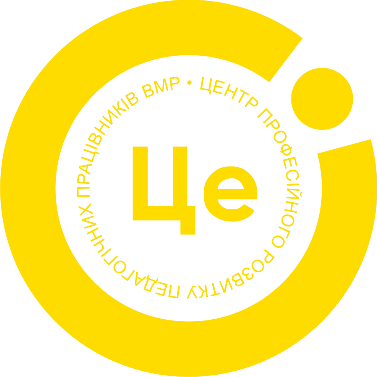 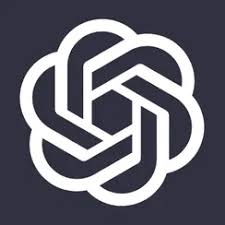 ФОРМУВАЛЬНЕ ОЦІНЮВАННЯ НА УРОКАХ ХІМІЇ
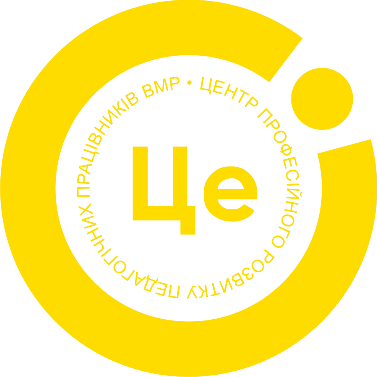 ФОРМУВАЛЬНЕ ОЦІНЮВАННЯ НА УРОКАХ ХІМІЇ
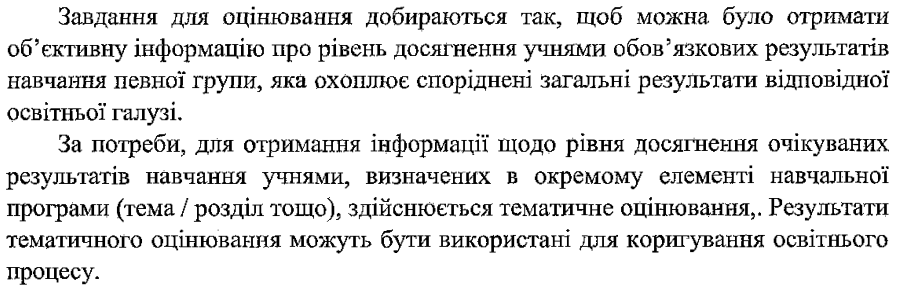 Сторінка 5 Наказу МОН
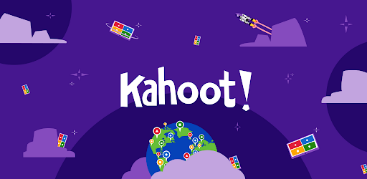 Виконувати функцію поточного оцінювання
Формувальне оцінювання
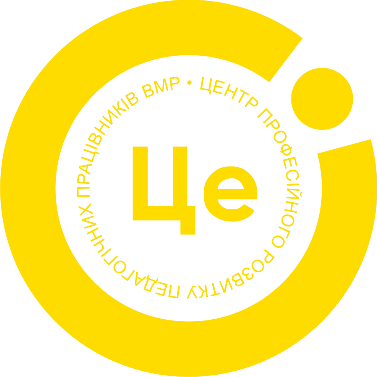 ФОРМУВАЛЬНЕ ОЦІНЮВАННЯ НА УРОКАХ ХІМІЇ
Здобувач освіти погодився з оцінкою
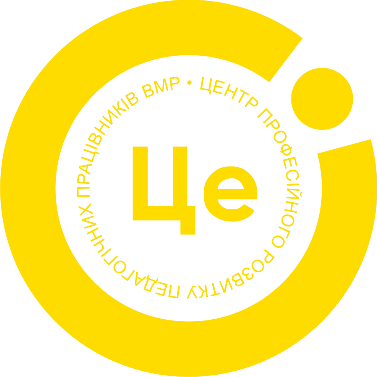 ФОРМУВАЛЬНЕ ОЦІНЮВАННЯ НА УРОКАХ ХІМІЇ
Здобувач освіти НЕ погодився з оцінкою
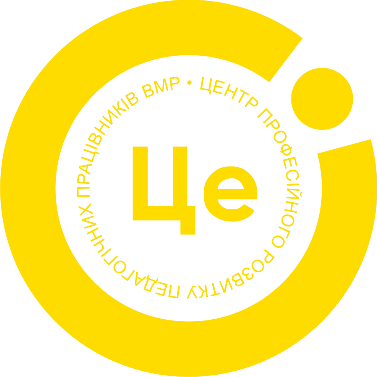 ПІДСУМКОВЕ ОЦІНЮВАННЯ НА УРОКАХ ХІМІЇ
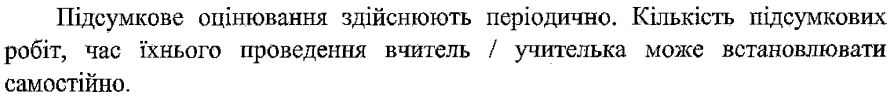 Сторінка 6 Наказу МОН
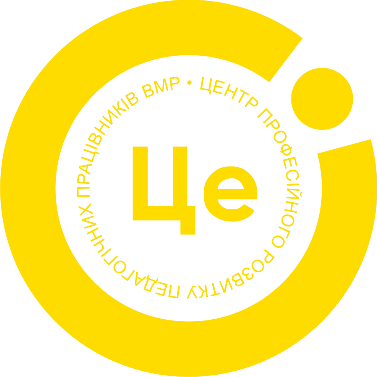 ПІДСУМКОВЕ ОЦІНЮВАННЯ НА УРОКАХ ХІМІЇ
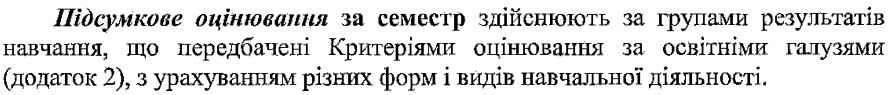 Сторінка 6 Наказу МОН
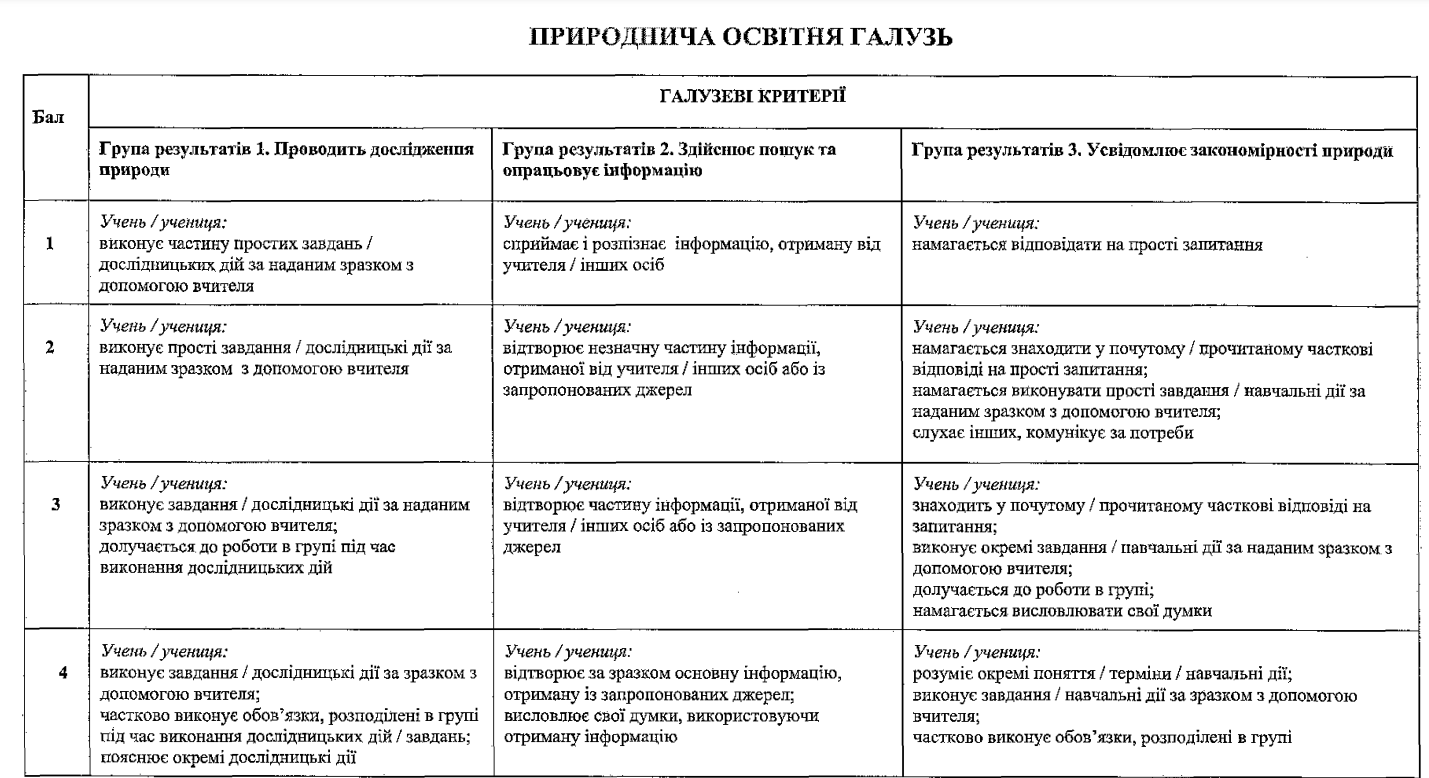 Сторінка 28-31 Наказу МОН
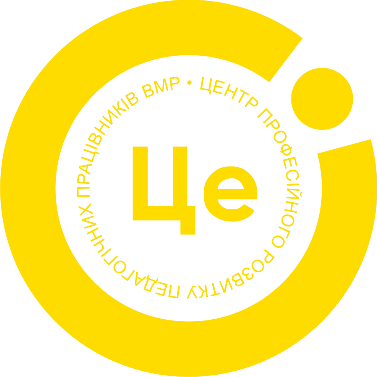 ПІДСУМКОВЕ ОЦІНЮВАННЯ НА УРОКАХ ХІМІЇ
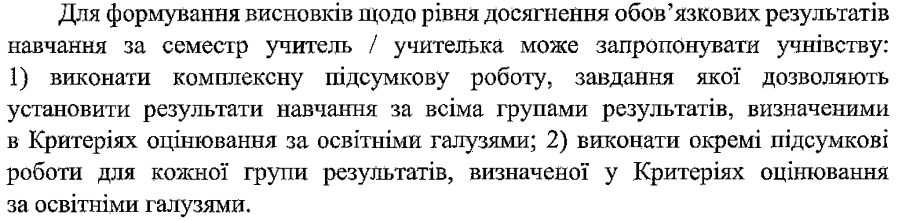 Сторінка 6 Наказу МОН
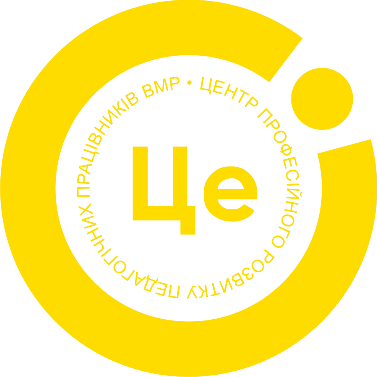 ПІДСУМКОВЕ ОЦІНЮВАННЯ НА УРОКАХ ХІМІЇ
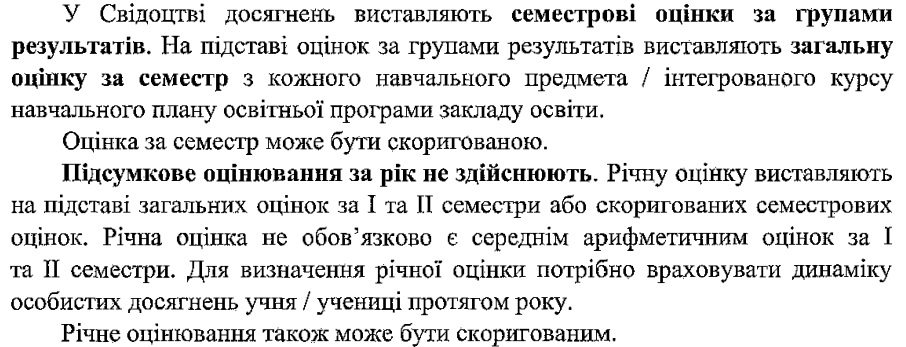 Сторінка 6 Наказу МОН
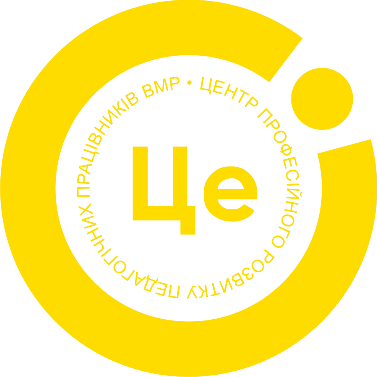 ПІДСУМКОВЕ ОЦІНЮВАННЯ НА УРОКАХ ХІМІЇ
Річна 10
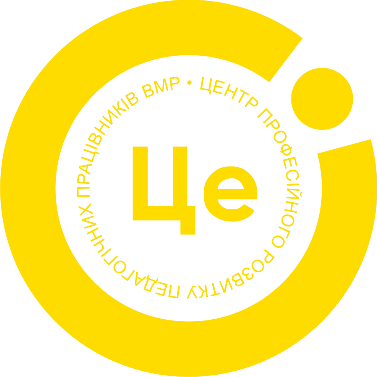 ПІДСУМКОВЕ ОЦІНЮВАННЯ НА УРОКАХ ХІМІЇ
Річна 9
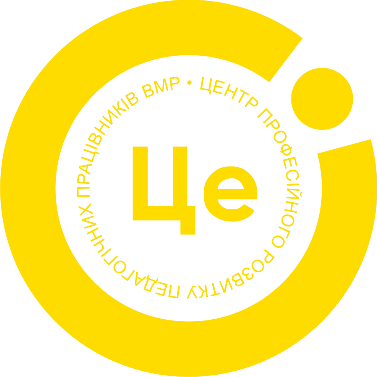 СВІДОЦТВО ДОСЯГНЕНЬ
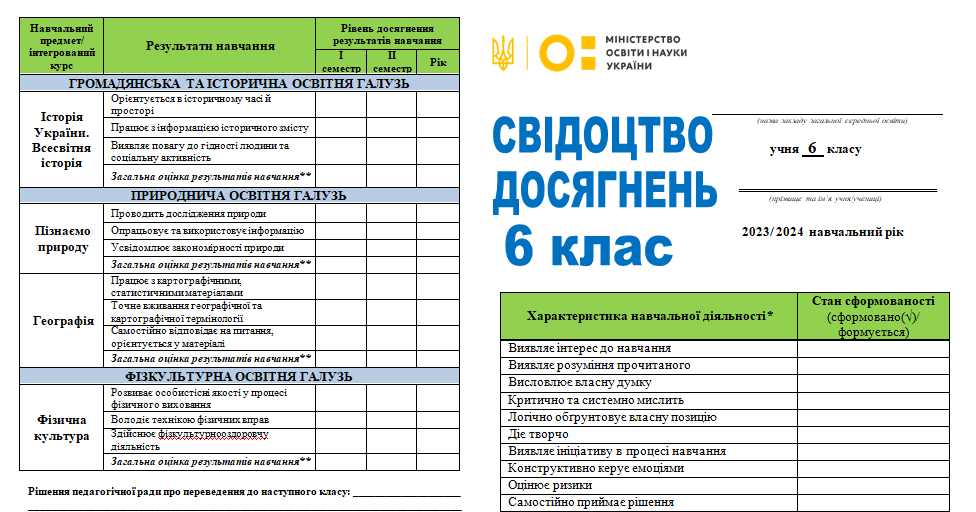 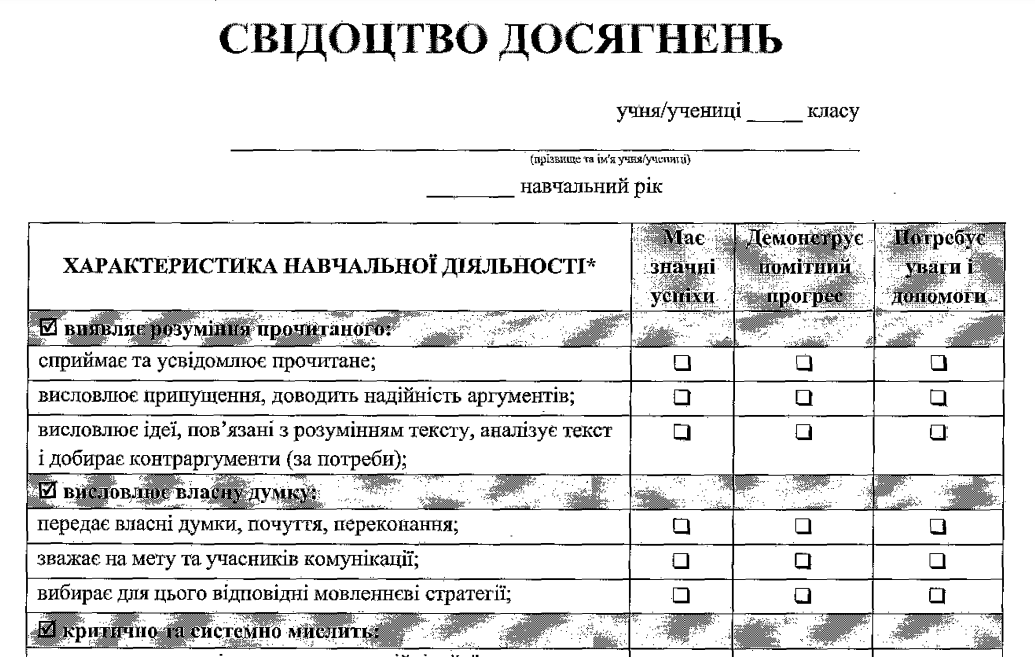 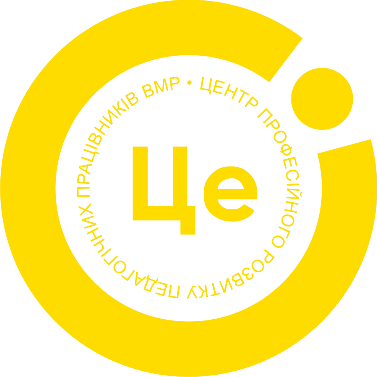 ПІДСУМКОВЕ ОЦІНЮВАННЯ НА УРОКАХ ХІМІЇ
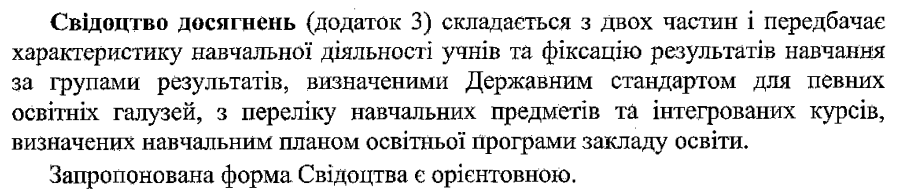 Сторінка 7 Наказу МОН
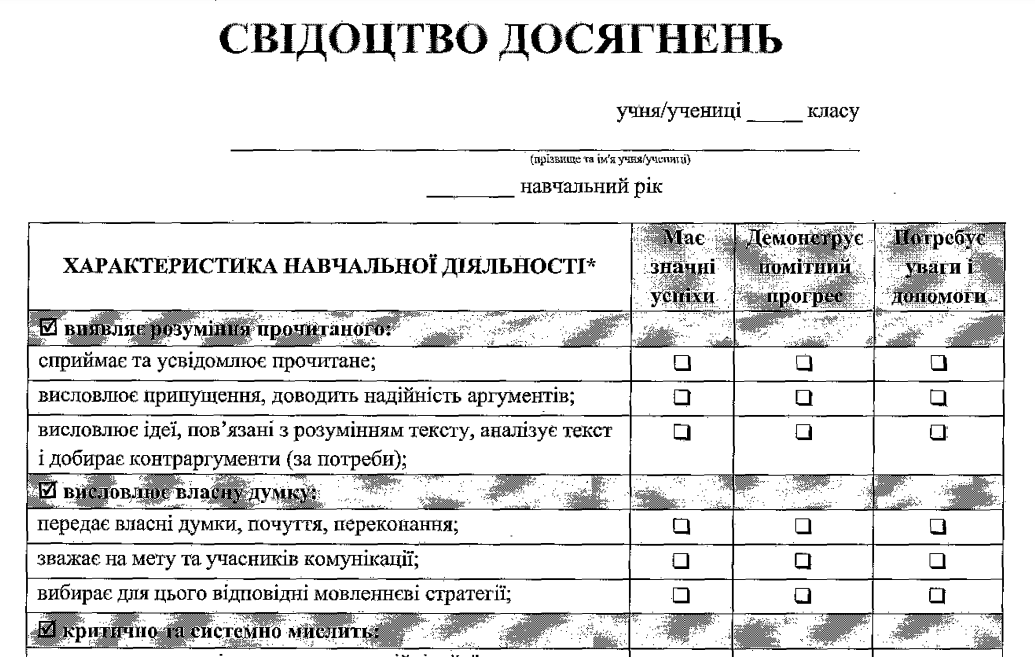 Сторінка 52-57 Наказу МОН
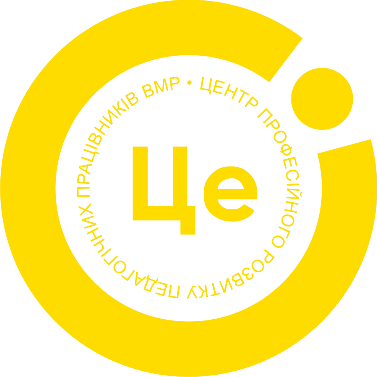 ПІДСУМКОВЕ ОЦІНЮВАННЯ НА УРОКАХ ХІМІЇ
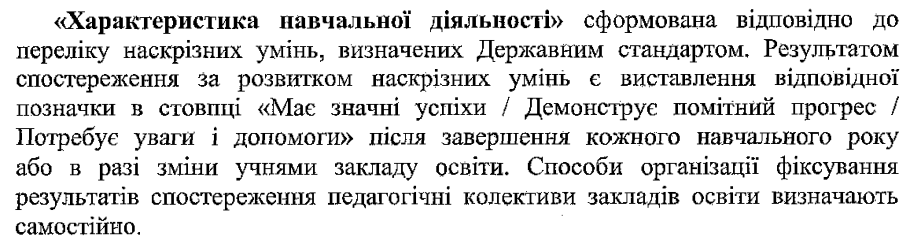 Сторінка 7 Наказу МОН
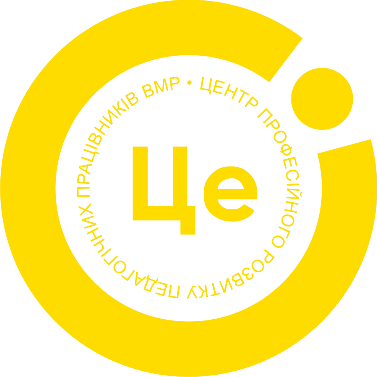 ПІДСУМКОВЕ ОЦІНЮВАННЯ НА УРОКАХ ХІМІЇ
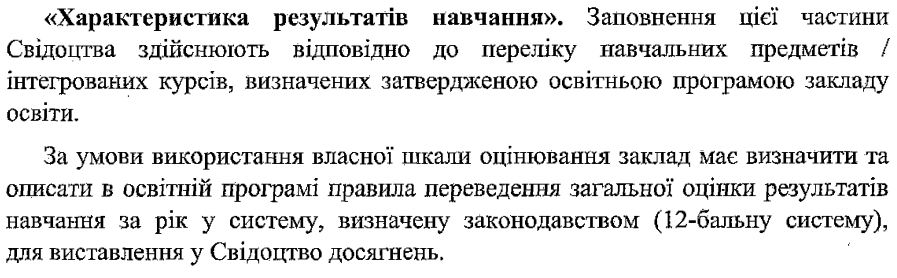 Сторінка 7 Наказу МОН
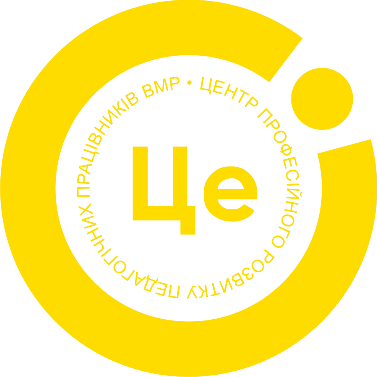 МОДЕЛЬНА ТА НАВЧАЛЬНА ПРОГРАМА
Модельна навчальна програма – документ, що визначає орієнтовну послідовність досягнення очікуваних результатів навчання учнів, зміст навчального предмета (інтегрованого курсу) та види навчальної діяльності учнів, рекомендований для використання в освітньому процесі в порядку, визначеному законодавством. Така програма розробляється на основі Державного стандарту базової середньої освіти.
Навчальна програма – документ, що визначає послідовність досягнення результатів навчання учнів з навчального предмета (інтегрованого курсу), опис його змісту та видів навчальної діяльності учнів із зазначенням орієнтовної кількості годин, необхідних на їх провадження, та затверджується педагогічною радою закладу освіти.
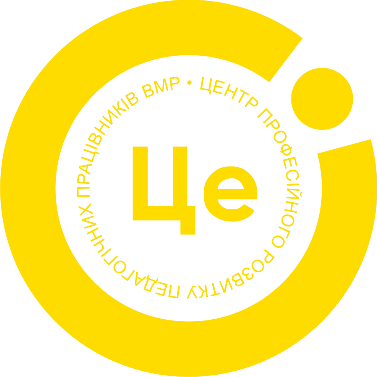 МОДЕЛЬНА ТА НАВЧАЛЬНА ПРОГРАМА
Для створення навчальної програми вчителеві потрібні:

• модельна програма;

• підручник;

• інформація про кількість годин, відведених для вивчення курсу в навчальному плані ЗЗСО;

• Державний стандарт базової загальної середньої освіти.
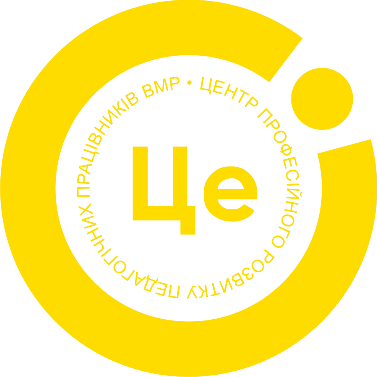 МОДЕЛЬНА ТА НАВЧАЛЬНА ПРОГРАМА
У модельній програмі зазначено:

•  очікувані результати навчання, 
•  пропонований зміст навчального предмета,
•  рекомендовані види навчальної діяльності.
У навчальній програмі визначають:
 
•  зміст навчального матеріалу(тема), 
• діяльність учнів, 
•  очікувані результати навчання.
Учителеві необхідно конкретизувати:

- порядок вивчення тем (відповідно до обраного підручника);
- розподіл годин на вивчення певного розділу/теми.
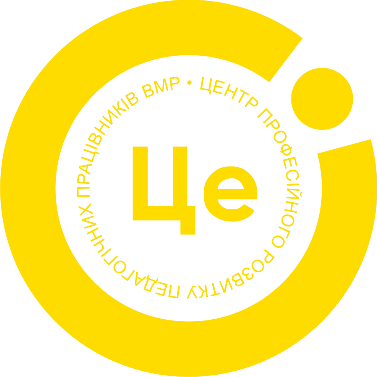 СТРУКТУРА НАВЧАЛЬНОЇ ПРОГРАМИ
Титульна сторінка
І. Вступ:
- пояснювальна записка: мета та завдання курсу тощо;
- нормативно-правова база, на основі якої укладено програму;
ІІ. Змістовна частина:
- зміст (навчальний план) курсу, очікувані результати навчання та види діяльності здобувачів освіти;
- календарно-тематичне планування;
ІІІ. Cистема оцінювання результатів навчання:
а) критерії оцінювання предметних та особистісних результатів;
б) критерії контролю груп загальних результатів.
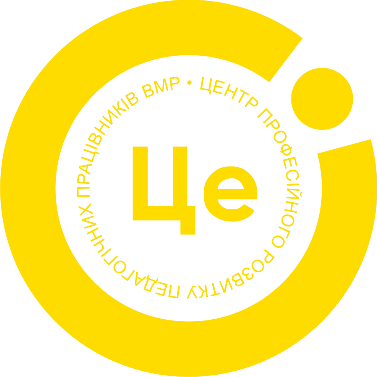 СТРУКТУРА НАВЧАЛЬНОЇ ПРОГРАМИ
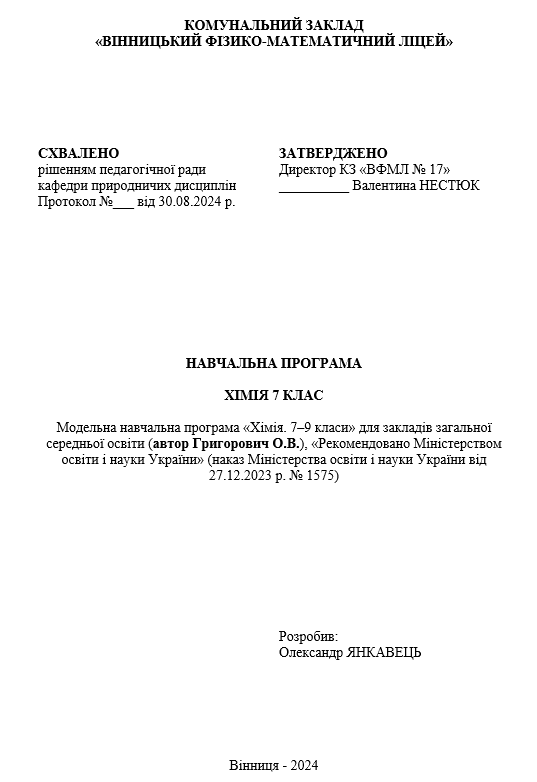 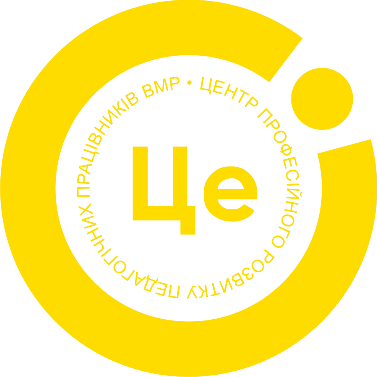 СТРУКТУРА НАВЧАЛЬНОЇ ПРОГРАМИ
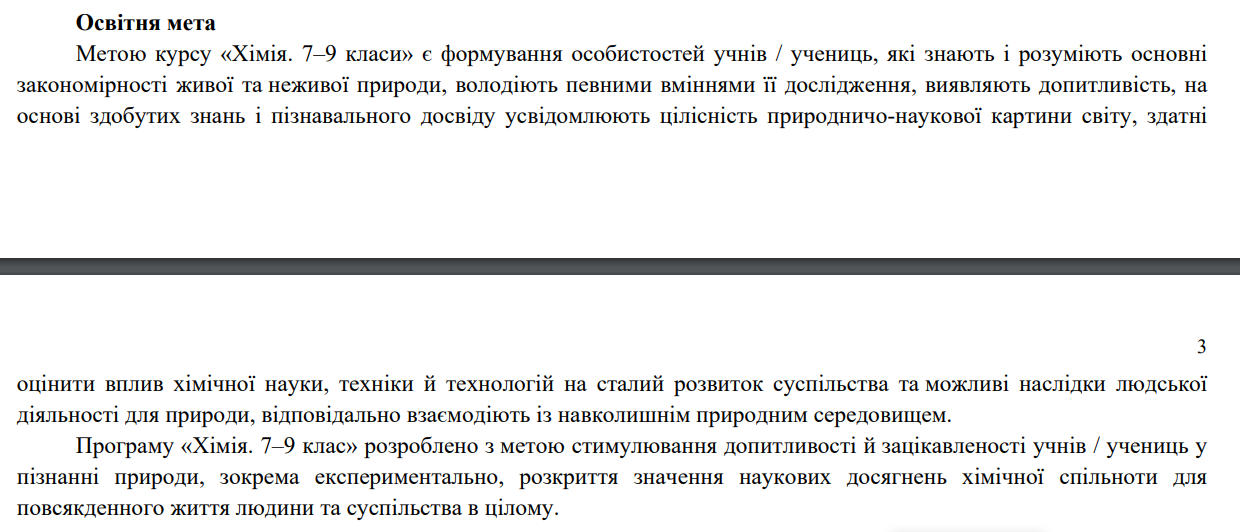 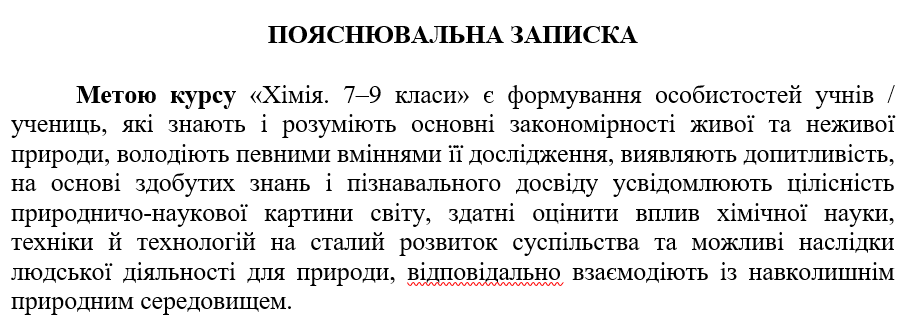 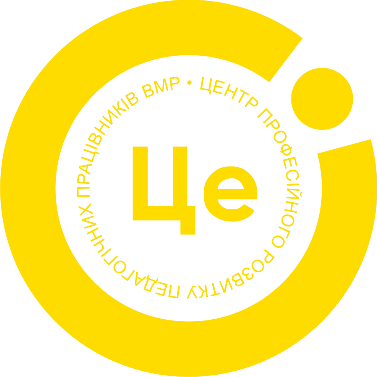 СТРУКТУРА НАВЧАЛЬНОЇ ПРОГРАМИ
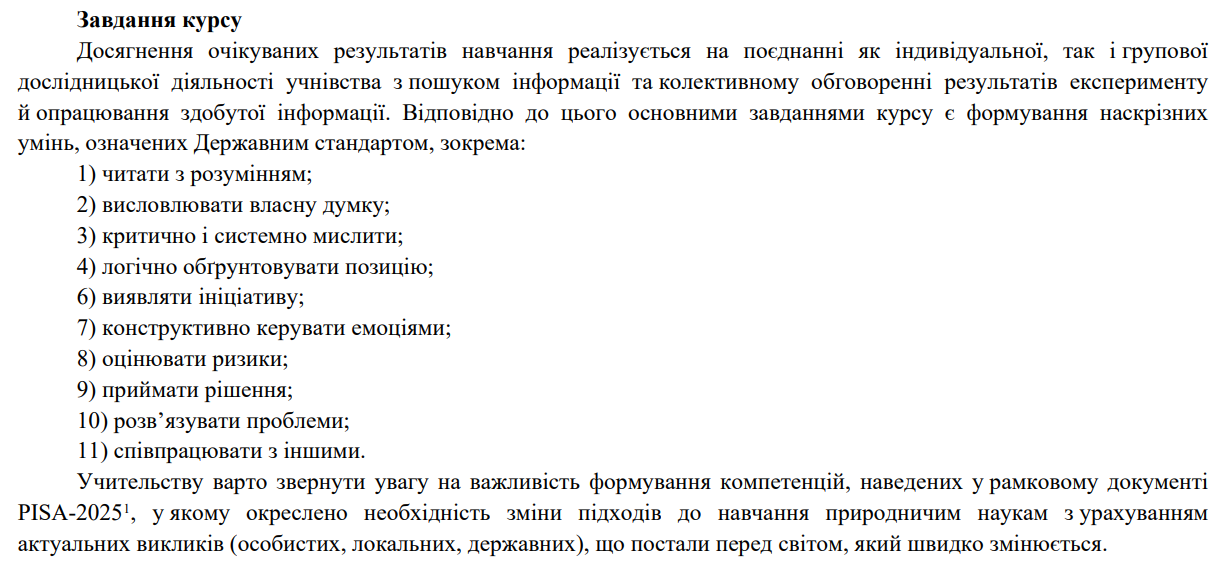 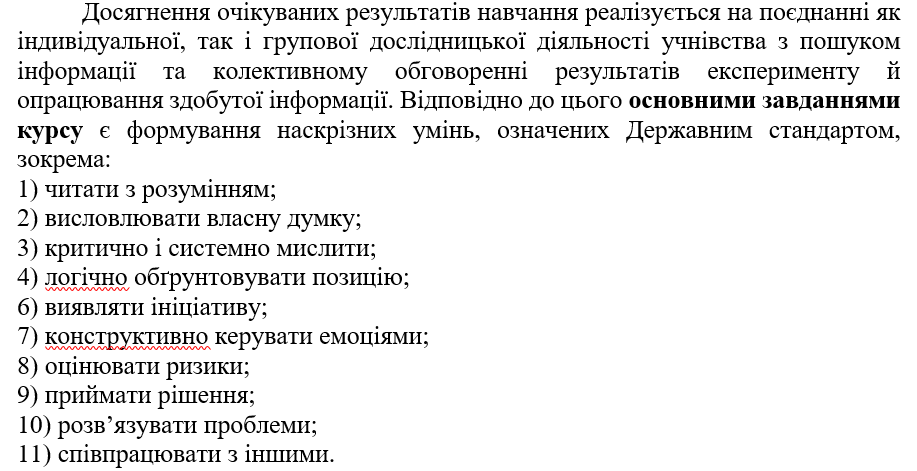 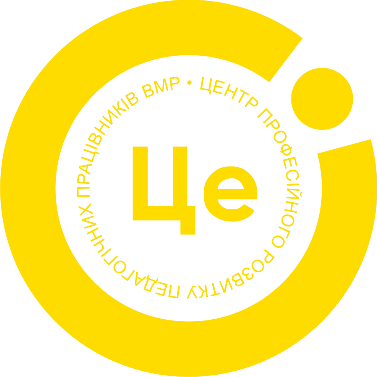 СТРУКТУРА НАВЧАЛЬНОЇ ПРОГРАМИ
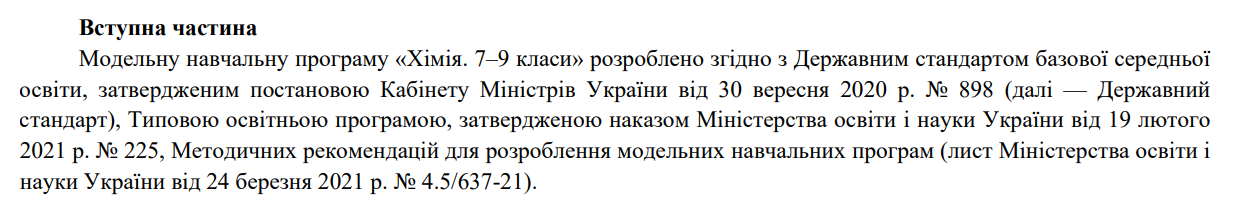 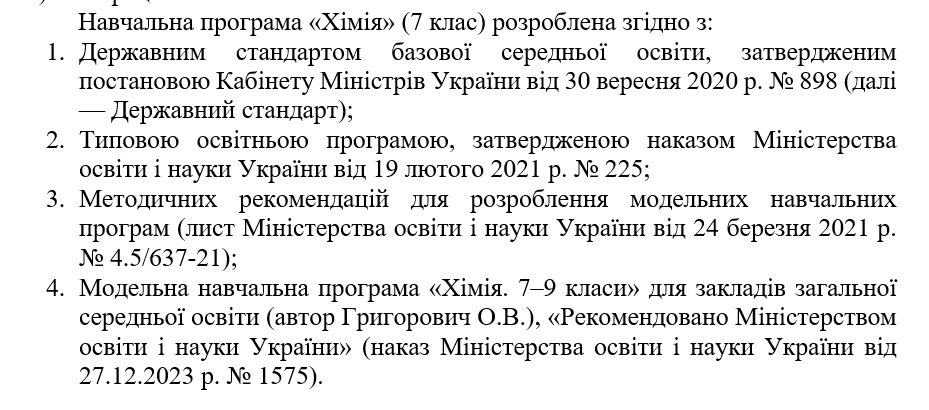 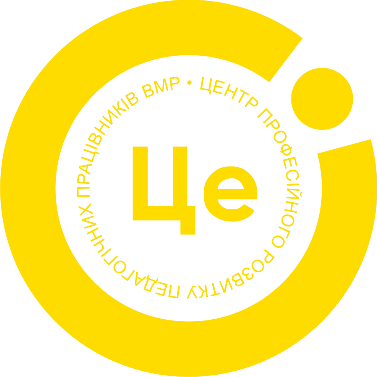 СТРУКТУРА НАВЧАЛЬНОЇ ПРОГРАМИ
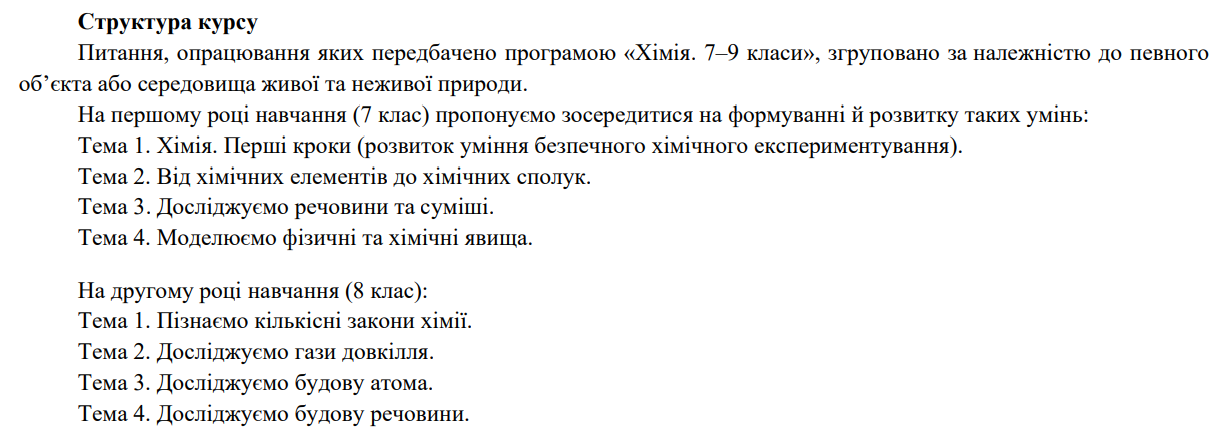 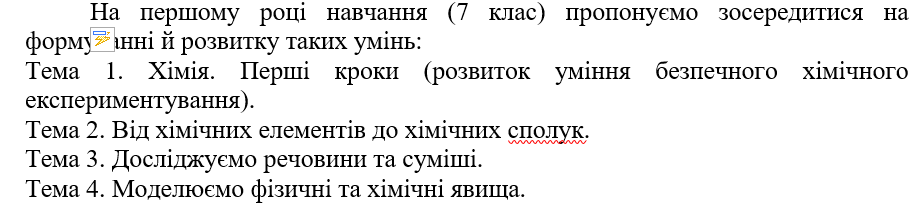 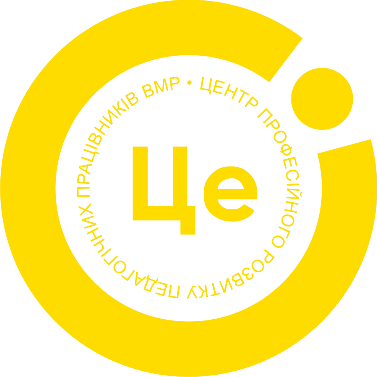 СТРУКТУРА НАВЧАЛЬНОЇ ПРОГРАМИ
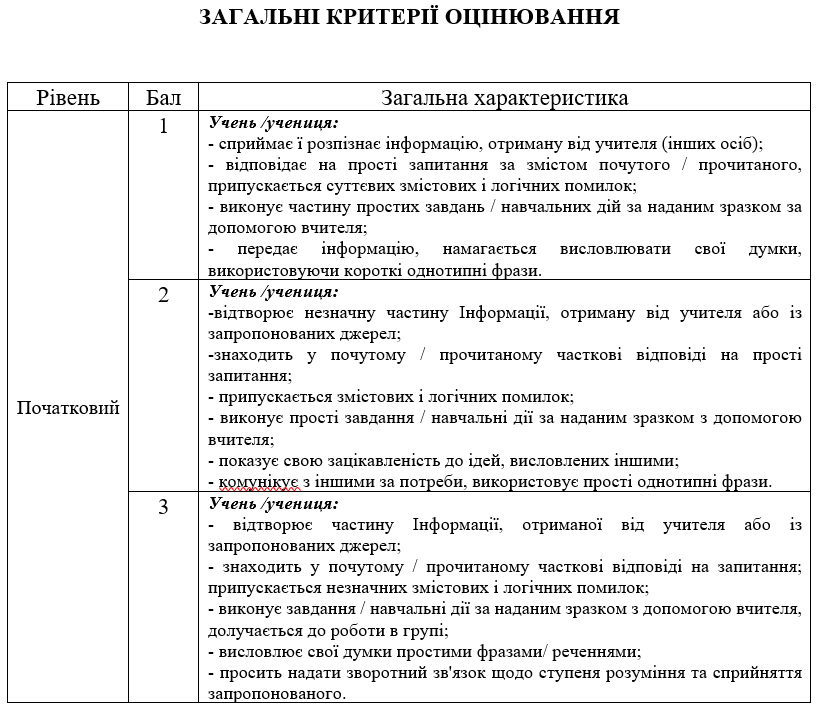 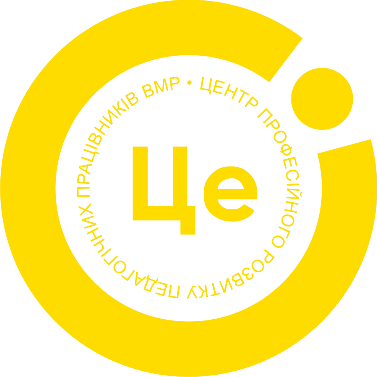 СТРУКТУРА НАВЧАЛЬНОЇ ПРОГРАМИ
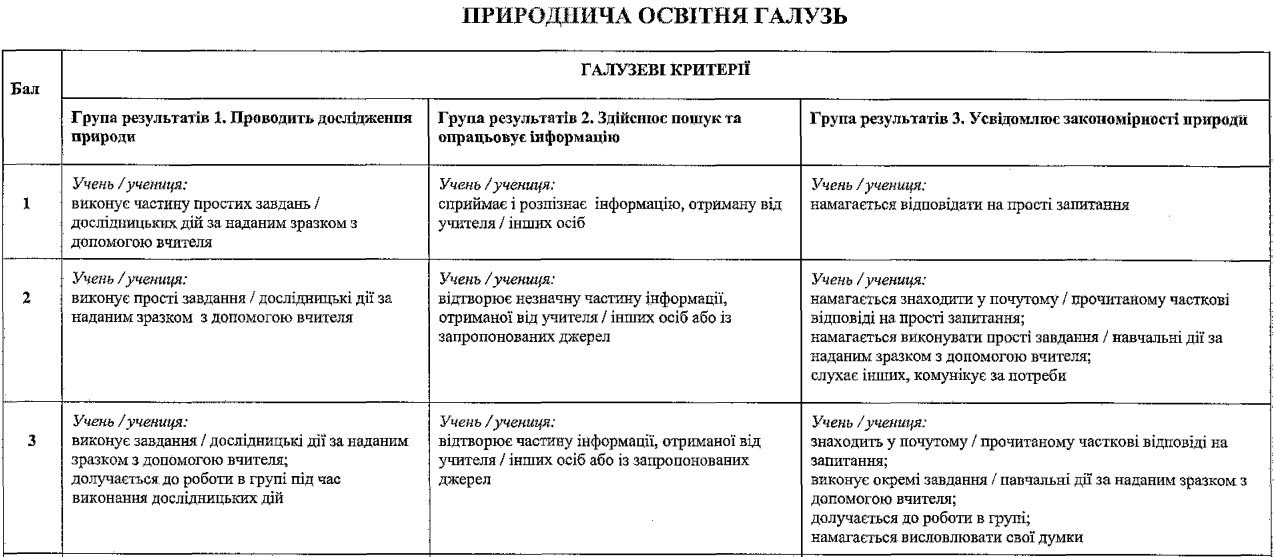